Unit 2　Let’s celebrate!
Period Five　Writing—Writing a letter to express ideas
WWW.PPT818.COM
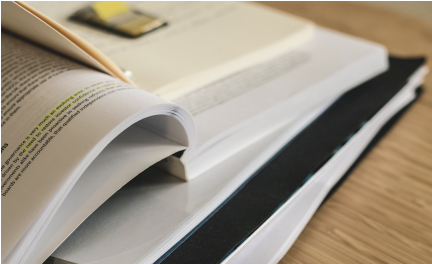 PART  1
技法点拨
写作训练
PART  2
PART
 1
技法点拨
文体分析   把握写作动脉
◆写作指导
本单元的写作目标是写一封信，就一种社会问题(现象)发表自己的观点。写作时应仔细研读提示信息或图画，明确应围绕什么社会问题或现象展开评论。切忌粗心大意，离题万里。
围绕主题，进行拓展。根据要求或提示信息合理安排篇章中各部分内容比例。做到详略得当，条理清楚，文字简练。时态多采用一般现在时，但如果提示中给出了具体时间参照，则应对应时态进行相应的调整。可以通过以下三个部分来进行写作：
第一部分：一个社会问题(现象)。
第二部分：产生的原因，理由要客观，真实，有说服力，要重点突出，层次分明。同时，要注意适当提高语言的力度，发挥语言的功力，以便更好地展现自己的立场。
第三部分：总结全文。陈述自己的观点，这部分要注意语言的简练和冲击力，切记冗杂拖拉的表达。
◆常用表达
1.引入：
(1)Nowadays，there exists an increasingly serious social problem...
(2)These days we are often told that...But is this really the case...
(3)Faced with...，quite a few people argue that...
(4)Currently there is a widespread concern that...
(5)Now people in growing numbers are coming to realize that...
(6)I was very worried when I heard that...
(7)Many people could have failed to notice the fact that...
2.阐述：
(1)Here are my reasons.First of all，I think it would be better if...
(2)On the one hand...，on the other hand...
(3)Moreover.../What’s more...
(4)However.../Instead...
(5)A number of factors account for the phenomenon mentioned above，but I think the following may be the leading one...
(6)It can be shown in the following aspects...
3.总结：
(1)All things considered...
(2)As far as I’m concerned...
(3)Please take my advice into consideration and make a final decision.
(4)I do hope that...
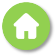 PART
 2
写作训练
弄清文络   写作妙笔生花
假如你是李华，现在有不少人喜欢过西方的某些节日。请用英语给报社的编辑写封信来分析产生这种现象的原因，并就这种现象可能带来的影响简要阐述自己的看法，表达你自己的观点。
注意：开头和结尾已给出，不计入总词数。
◆审题谋篇
审题
写作要求是给报社的编辑写一封信，就现在有不少人喜欢过西方的某些节日这种现象可能带来的影响简要阐述自己的看法。写作时应注意下列几点：
1.确定文体：这是一篇应用文，是学生熟悉的书信，写作中应注意书信的常规格式。
2.主体时态：文章应以一般现在时为主。
3.主体人称：由于分析一种现象，所以人称应该以第三人称为主。
谋篇
第一段：应开门见山，引入这种社会现象。
第二段：阐述理由，分析产生这种现象的原因和影响。
第三段：总结全文，陈述自己的看法。
最后： 结束语。
◆遣词造句
核心词汇
1.喜欢			_________
2.庆祝			_________
3.西方节日		_______________
4.对……做出解释	__________
5.改革开放政策		____________________________
6.影响			_________
7.传统			________
8.身份			_______
be fond of
celebrate
western festivals
account for
policy of reform and opening-­up
influence
tradition
identity
连词成句
1.许多人可能没有注意到这个事实。(fail to do)
______________________________________________
2.今天越来越多的中国人喜欢庆祝西方的节日。
___________________________________________________________________________
3.许多中国传统节日失去了它们的吸引力。
___________________________________________________
4.许多人倾向于在西方节日里寻找快乐。(tend to do)
____________________________________________
Many people could have failed to notice the fact.
An increasing number of Chinese are fond of celebrating some western festivals
 today.
A lot of traditional Chinese festivals lost their attraction.
Many people tend to find joy in western festivals.
句式升级
1.请用同位语从句把句1和句2合成一句话。
_________________________________________________________________________________________________________________________
2.请用with复合结构把句3和句4合成一句话。
_____________________________________________________________________________________________________
Many people could have failed to notice the fact that an increasing number of Chinese are fond of celebrating some western festivals today.
With a lot of traditional Chinese festivals losing their attraction，many people tend to find joy in western festivals.
◆组句成篇
用适当的过渡词语，把以上词汇和句式，再加上联想内容，组成一篇80词左右的英语短文。
参考范文
Dear editor，
Many people could have failed to notice the fact that an increasing number of Chinese are fond of celebrating some western festivals today.For instance，on Valentine’s Day，many people give flowers or chocolate to the one they love.
A number of factors account for the phenomenon.On the one hand，due to the policy of reform and opening­up，Chinese people tend to know more about western culture and be influenced by it.On the other hand，with a lot of traditional Chinese festivals losing their attraction，many people tend to find joy in western festivals.
In my opinion，while enjoying the atmosphere brought by those western customs，we might well lose our own tradition and identity.
Yours，
Li Hua